Fig. 17. Dependence of the total collected charge on the horn current variation. Left: the Horn1 current was changed ...
Prog Theor Exp Phys, Volume 2015, Issue 5, May 2015, 053C01, https://doi.org/10.1093/ptep/ptv054
The content of this slide may be subject to copyright: please see the slide notes for details.
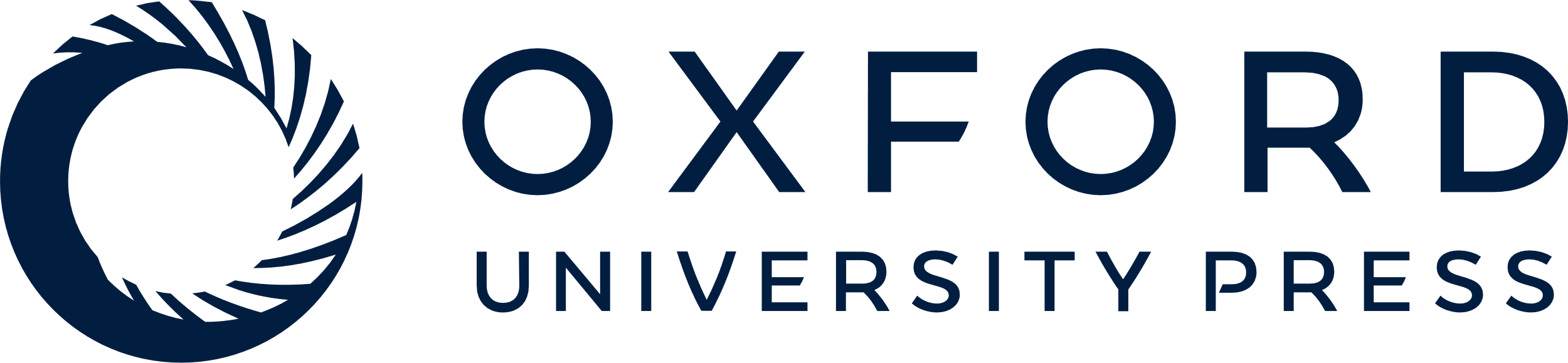 [Speaker Notes: Fig. 17. Dependence of the total collected charge on the horn current variation. Left: the Horn1 current was changed by $\pm$1% (2.5 kA) from the nominal value (250 kA) while fixing the Horn2 and Horn3 currents at 252 kA. Right: the Horn2 and Horn3 currents were simultaneously changed by $\pm$1% (2.5 kA) from the nominal values while fixing the Horn1 current at 248 kA.


Unless provided in the caption above, the following copyright applies to the content of this slide: © The Author(s) 2015. Published by Oxford University Press on behalf of the Physical Society of Japan.This is an Open Access article distributed under the terms of the Creative Commons Attribution License (http://creativecommons.org/licenses/by/4.0/), which permits unrestricted reuse, distribution, and reproduction in any medium, provided the original work is properly cited.]